Hidden Slide #1
This Module was designed to be used in the following manner.
●The audience for this Module is division and school teams, student support staff, and teachers.
●This Module is meant for whole staff presentations or for individual learning (for example, new teachers or staff).
●This module has one component. Participants will only complete this section as needed to support teachers in the event “when a student discloses trauma.”
[Speaker Notes: This PowerPoint is designed for staff to learn how to seek support and respond to “when a student discloses trauma.” The module can be done as a staff development stand alone or in small groups. This Module can be completed in 90 minutes with individual study and/or activities around the various links provided within the PowerPoint.]
Hidden Slide #2
In person training
Individual training with collaboration with student support staff and administration
Presenter notes and information
[Speaker Notes: This PowerPoint is best used with student support staff, administrators, and their school staff in order to communicate and collaborate around policies, protocol, and how to request assistance.

Presenter notes are included in the PowerPoint. Background information for the presenter is shown as “To Know.” Statements to be shared with participants are shown as “To Say.” In some instances, the “To Know/To Say” are combined.The presenter notes also include “To Do” prompts and cues for “Handouts”.
  
Breaks should be inserted at the discretion of the presenter based on the needs of participants.]
Hidden Slide #3
Supplies needed
●Web access for presenter and participants
●Access to videos (through WIFI if available, but download to flash drive as a back-up)
●Chart paper (for group discussion)
●Markers (for group discussion and activities)
●Post-it-Notes (for group discussion and activities)
[Speaker Notes: To Know:
These supplies will enhance your learning experience. There are 3 activities to consider and adjust to your context within this PowerPoint.]
Hidden Slide #4
Extended Resources and Infographic provided
[Speaker Notes: To Know
The Participant and Presenter Materials are located on the vtss-ric website.]
Request for Assistance
Responding and Taking Action
[Speaker Notes: To Know: This PowerPoint is a part of the module.

To Say: This PowerPoint focuses on what to do when a child/youth discloses trauma in the classroom and how to request assistance.]
What we will know and do
Review and apply policies and procedures in responding to a child/youth’s disclosure of trauma

Review best practices on how to respond to a child or youth when they disclose trauma in the classroom

Review resources available for deeper understanding and application
[Speaker Notes: To Know:
Go over the learning intentions targeted for this section.
To Say: When a student discloses trauma in the classroom, educators play a pivotal role in supporting and directing students to the necessary resources. Recognizing behaviors or engaging in conversations that elicit concern is a sensitive responsibility, and knowing how to respond is crucial. The trauma learning modules support fostering a safe and empathetic environment, emphasizing the significance of human connection and positive relationships in creating a space where students feel comfortable seeking help. In this section, educators will discover effective ways to respond to trauma disclosures, ensuring that the support is compassionate and informed.
How do you respond to a trauma disclosure? What can you do as a teacher or staff member to support the students and direct them and their families to the resources available within your school and community? Your administrator and potential threat assessment teams are designed to work together to support students, staff, and families. Get to know your support staff, read your division’s policies, and ask your administrator what supports and procedures are available to you as a teacher in the event you are faced with a potential trauma disclosure.

Teachers play a vital role in shaping the overall well-being of students. Your presence in a child's life is a source of inspiration, guidance, and comfort. As educators, you teach the minds of tomorrow and provide the nurturing and compassionate care that our students need to thrive. Remember, you are not alone. It takes all of us working together to positively impact a child's life, which can be a catalyst for their academic and personal success. Our commitment to fostering a safe and nurturing space contributes to the holistic development of each student, empowering them to overcome challenges and reach their full potential.]
School Division 
Procedures and Policies
You are not alone. Your school division has policies in place to support students.

The following slides will share the VDOE’s model guidelines, but please get to know your support staff, read your division’s policies, and ask your administrator what supports and procedures are available to you and your students.
[Speaker Notes: To Know: Every school division has policies in place to support students based on laws and regulations.

To Say: Once again, please remember that you are not alone if faced with a potential trauma disclosure. Your school division has policies in place to support students. Your administrator and potential threat assessment teams are designed to work together to support students, staff, and families. Get to know your support staff, read your division’s policies, and ask your administrator what supports and procedures are available to you as a teacher in the event you are faced with a potential trauma disclosure. The following slides share the Virginia Department of Education’s model policies, but please become familiar with your local policies.]
School Division 
Procedures and Policies
Suicide Prevention Guidelines

§ 22.1-272.1 explains the responsibilities of schools if they suspect a student is at risk of suicide.

The Suicide Prevention Guidelines for Virginia Public Schools are provided to assist schools in addressing suicide prevention and intervention, risk factors, and messaging to students, staff, and families about recognizing and reporting behaviors.
[Speaker Notes: To say: Per Virginia Code, schools have a responsibility to intervene if a student is at risk of suicide. The Virginia Department of Education, in collaboration with the Virginia Department of Health, the Virginia Department of Behavioral Health and Developmental Services, the Virginia Center for School and Campus Safety, school division personnel, and family representatives, recently updated its suicide prevention guidelines. The guidelines address topics such suicide prevention and intervenion, screening, risk factors, messaging about recognizing and reporting behaviors, engaging students who may be experiencing suicidal thoughts, and how to support students after treatment.]
School Division 
Procedures and Policies
Threat Assessment and Management in Virginia Public Schools

§ 22.1-79.4 states that each local school board must adopt policies for the establishment of threat assessment teams, which assess and intervene with individuals whose behavior may pose a threat to themselves or others.

The local policies must be consistent with the model policies developed by the Virginia Center for School and Campus Safety.
[Speaker Notes: To say: Per Virginia Code, schools divisions must establish threat assessments teams. THese teams much assess and intervene with individuals whose behavior may pose a threat to the safety of school staff or students consistent with the model policies developed by the Virginia Center for School and Campus Safety. Each team must provide guidance to students, faculty, and staff regarding recognizing threatening behavior and identifying members of the school community to whom threatening behavior should be reported.]
School Division 
Procedures and Policies
Child Abuse and Neglect

§ 63.2-1509 requires school division employees to report suspected child abuse and neglect within 24 hours. 

Local schools divisions and local departments of social services must adopt a written interagency agreement as a protocol for investigating child abuse and neglect reports. The VDOE and Virginia Department of Social Services developed a model local interagency agreement.
[Speaker Notes: To Say: School personnel must be able to recognize signs of abuse and neglect and also understand their role as mandated reporters. State law requires every person seeking initial licensure or persons seeking licensure renewal as teachers for the first time to complete a study in child abuse recognition and intervention in accordance with curriculum guidelines developed by the Board of Education in consultation with the Virginia Department of Social Services (VDSS)School divisions employees must report suspected child abuse and neglect within 24 hours. Each local school division must have a written agreement with the local department of social services on the protocol for investigating child abuse and neglect reports.]
Best Practices
How to respond to a child or youth when they disclose trauma in the classroom.
[Speaker Notes: To say: What are best practices when faced with a response?]
Crisis Vs Concern
Crisis - short-term and overwhelming and involves a disruption of an individual's normal and stable state where the usual methods of coping and problem solving do not work

Concern - Academic, social, or personal behavior, or mental health issue which is not an immediate threat to safety of security, but warrants further investigation or intervention
Take action and refer immediately when in crisis.
[Speaker Notes: To say: Please read through the definition of crisis and concern. If you are concerned that someone’s safety is at risk, that’s a crisis. It requires immediate intervention and action on your part such as telling a trusted adult. A concern may require adult intervention, but not immediately, and there’s no risk to anyone’s safety or well-being.]
What’s the difference between a crisis and a concern?
Fairfax County Public Schools
[Speaker Notes: To say: What is the difference between a crisis and a concern? Here are some examples on the slide from Fairfax County Public Schools. You may have a concern for a student that is troubling. Consult with others to ensure the student and family receives support. Do not do this alone. The emphasis on crisis is to act immediately. Sometimes it can be difficult to know if it is a concern or crisis, we would encourage you to consult, request assistance, and act on your questions and concerns.

Activity: This resource from Fairfax County Public Schools is provided on the website materials in module 4. Take a moment to review and discuss as a team, or review individually. Does your division provide materials or resources that can support this information? If they do, review as a team or individually.]
Remember…
The sooner you request assistance and notify support staff, the sooner they can help the child/youth and their family.

Do not wait until the end of the day.
[Speaker Notes: To say: (Review slide, and answer questions)]
Best Practices when Student Discloses Trauma
Demonstrate you are actively listening by providing some eye contact and nonverbal support such as nodding and neutral facial expressions.
Believe the child/youth. Statements like “I believe you.” and “Thank you for sharing this with me.” could be helpful.
Clarify the issue is not the child/youth’s fault, as appropriate.
Avoid anger, blaming, or shaming.
Ask the child/youth what they would like you to do with the information.
Keeping in mind laws regarding mandated reporting, harm to self, or others
Communicate with the child/youth's family to inform and connect regarding the disclosure and offer resources, as appropriate. 
Clarify your responsibilities in sharing the information or helping them share.
Sources: National Center on Safe Supportive Learning Environments;                                                                                                                           National Sexual Violence Resource Center; Safe Kids Thrive
[Speaker Notes: To say: What are best practices when a student discloses trauma? Hopefully, you have talked to your school and division on their policies and know your resources. This will help you in that moment when you are called to actively listen. Listening with the goal of connection and safety is your top priority. You are not alone. You have resources to support you. Statements of comfort and thank you for sharing could be helpful. Avoid anger, blaming, or shaming. Ask the child/youth what they would like to do with the information; however, remember that you are a mandated reporter and if they disclose abuse, neglect, harm to self or others, you will need to provide that information to the appropriate team and agencies with the help of your administrator or support staff as needed. Remember that support staff may be working with the child/youth and their family. Communicate and collaborate with them to essure protocol, timing, and effective communication. Lastly, clarify your responsibilities. This may take some conversations with your student support team and administration in order to provide you with the process, protocols, and those who can help.]
Seeking Help
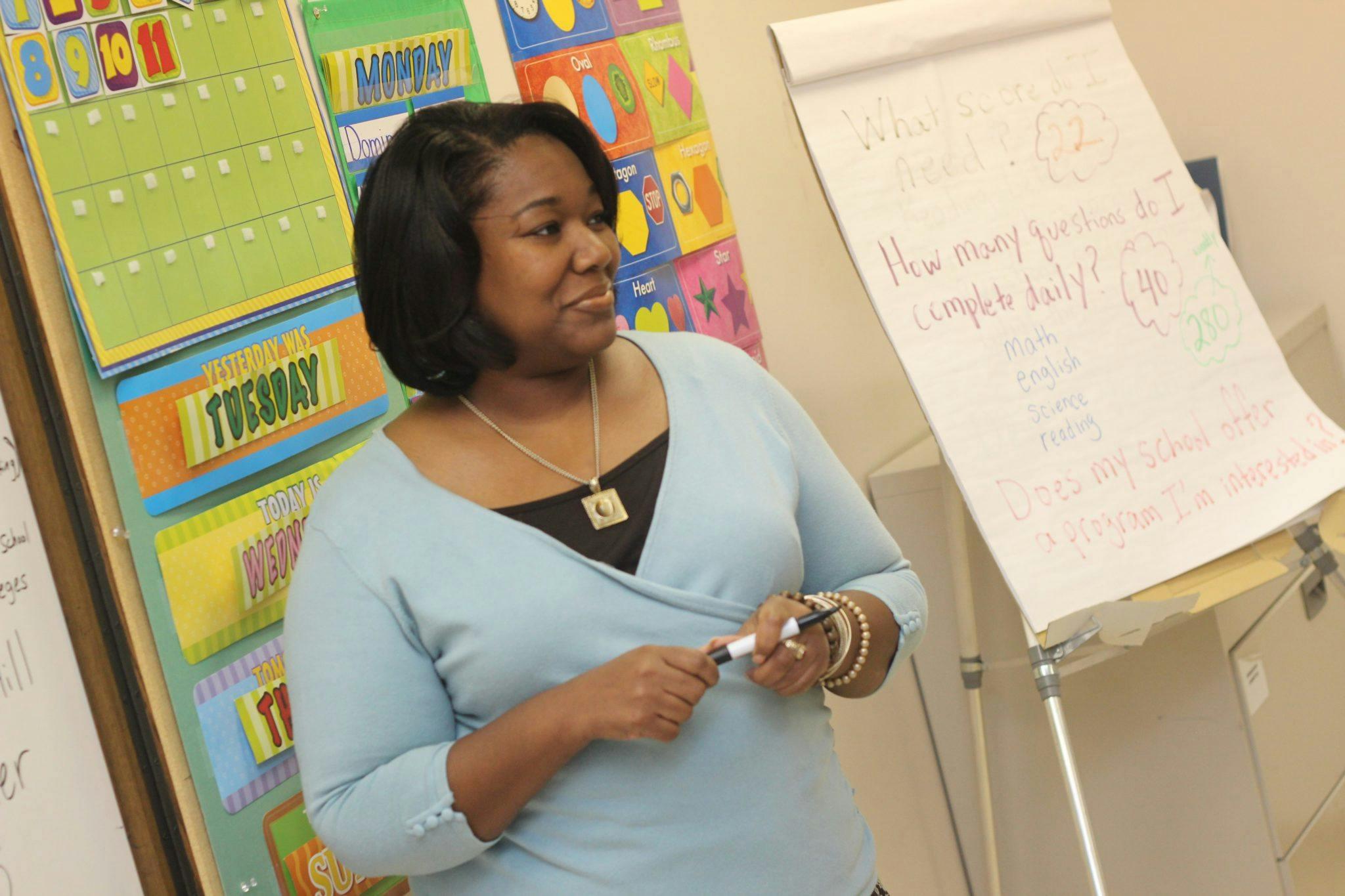 Photo by nappy: https://www.pexels.com/photo/photo-of-woman-teaching-935943/
[Speaker Notes: Photo by nappy: https://www.pexels.com/photo/photo-of-woman-teaching-935943/]
Key Points for Seeking Help
Communicate with the child or youth's family to inform and connect regarding the disclosure and offer resources, as appropriate. Utilize your supports to make the connection.
Take Appropriate Action 
Know your division and school’s policies and procedures. Consult with your administrator(s).
Keep your resources handy. Do you know your school’s child and family services phone numbers and resources? If not, ask.
Review your responsibilities and the law as a mandated reporter.
Reach out to your school counselor, school social worker, or school psychologist for support.
Don’t wait! When in doubt, always reach out to consult and refer.
[Speaker Notes: To say: Here are some key points for seeking help. It is so important to communicate with your student support staff when supporting a child/youth and their families. The connection and how we support families needs the extra TLC and collaboration to ensure safety, compassion, and connection that is meaningful. The other bulleted items are reminders to set you up for success when a child/youth discloses trauma. It is so important to not wait. As soon as you can, consult and collaborate with your support staff. Waiting until the end of the day can impact the ability to support the student and the family in a timely manner.]
Discussion and Considerations
Do you have a process to determine crisis vs. concern?

Are there additional steps that need to be taken to ensure that there is a consistent response to mental wellness from all educators at our school?
[Speaker Notes: To say: Let’s take a moment  to discuss the following questions for review.

To do: Actively participate in dialogue and go back to any resources or materials that need further clarification and discussion. What do you need to add to any action planning?]
References
National Registry of Evidence-Based Programs (SAMHSA) http://nrepp.samhsa.gov/
Evidence-based resilience-enhancing and violence prevention programs http://www.samhsa.gov/grants/content/2002/YouthViol ence/evidence_based.htm
Suicide Prevention Resource Center – Best Practices Registry http://www.sprc.org/bpr 
Child Abuse & Neglect | Virginia Department of Education
Fairfax County Public Schools Resources
Suicide Prevention Guidelines for Virginia Public Schools
Threat Assessment and Management in Virginia Public Schools: Model Policies, Procedures and Guidelines
References Continued
Code of Virginia
§ 22.1-272.1
§ 22.1-79.4
§ 63.2-1509